Facilitator Guide
Time: 15 minutes

Audience: 1st – 3rd year residents

Objective(s): Discuss and/or demonstrate (depending on capacity of training site) strategies to enhance patient access to their medical home for care
The UCSF Double Helix Curriculum: 
Transformation of High-Performing Primary Care in Education
Access Case Study
The UCSF Double Helix Curriculum: 
Transformation of High-Performing Primary Care in Education
Adapted from the Center for Excellence in Primary Care
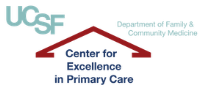 Telephone Access
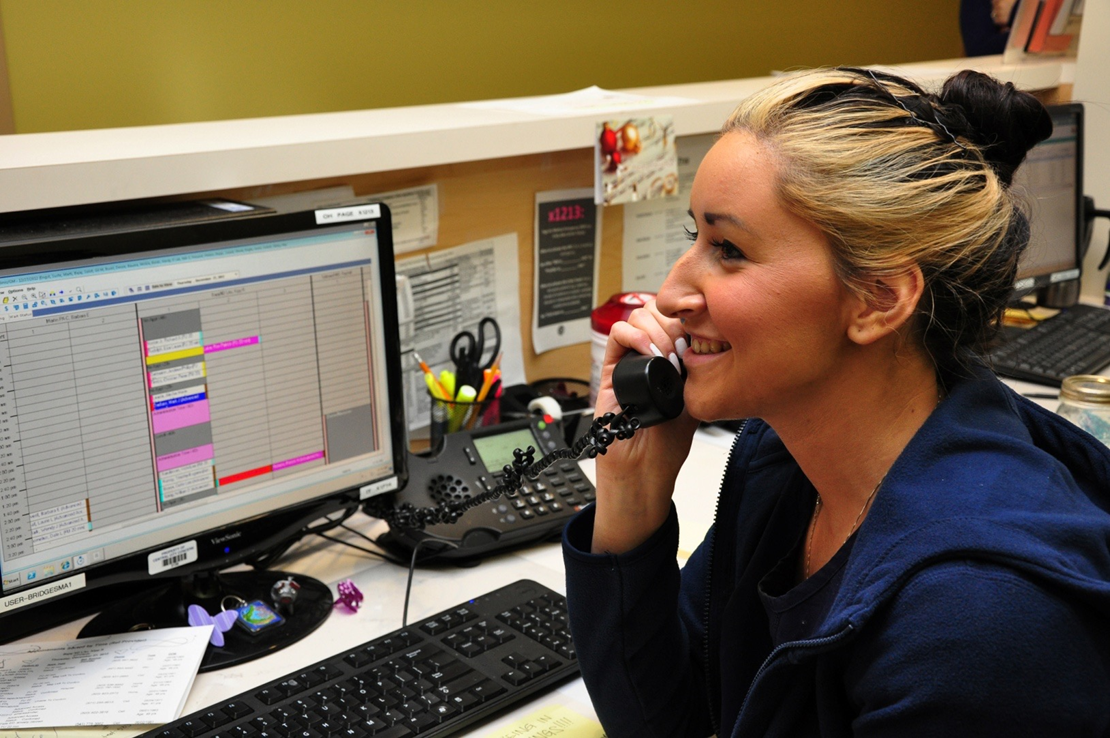 The UCSF Double Helix Curriculum: 
Transformation of High-Performing Primary Care in Education
Lee Tries To Call
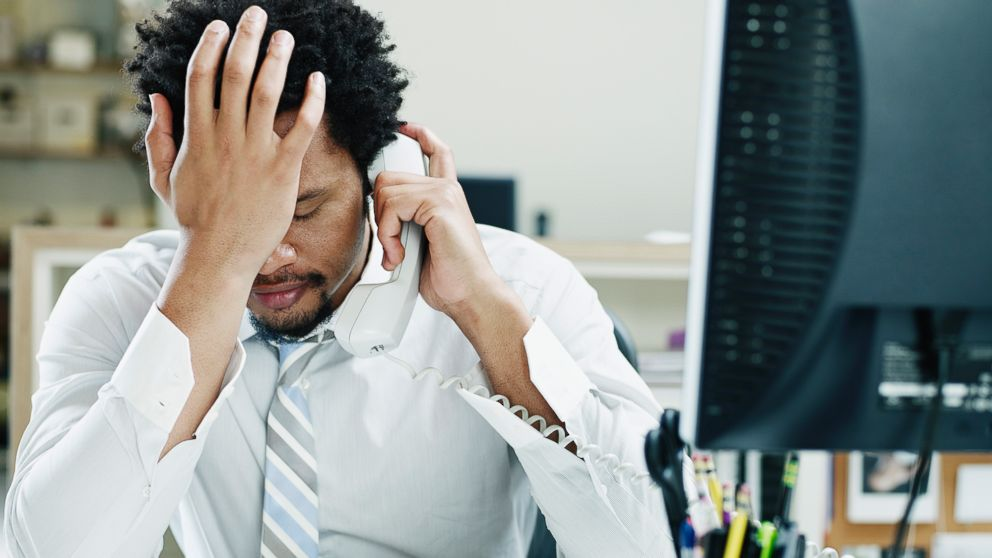 The UCSF Double Helix Curriculum: 
Transformation of High-Performing Primary Care in Education
[Speaker Notes: CHOOSE EITHER ADULT OR PEDIATRIC CASE.

FACILITATOR WOULD READ TO THE GROUP (OR COULD HAVE AUDIENCE MEMBER READ THIS OUT LOUD):
Lee is a 42 year old man who is generally healthy. He sees his nurse practitioner about once a year.
Yesterday, he ran over his foot with a large cart at work, and it remains swollen and painful one day later. 
He calls clinic, worried that his foot might be broken. He is on hold for 10 minutes and gives up.
The next day, he calls again. This time, he waits on hold for 20 minutes and gives up again.
He drops into clinic that afternoon, where he is told that he can have an appointment to see his provider tomorrow.
When he arrives at the appointment, he is angry at his provider. He feels betrayed, as though she does not care for him.  
“Why is it so hard to get in to see you?” he says at the beginning of the visit, “what’s the point of having a doctor if I can’t see them?”]
Lee Tries To Call
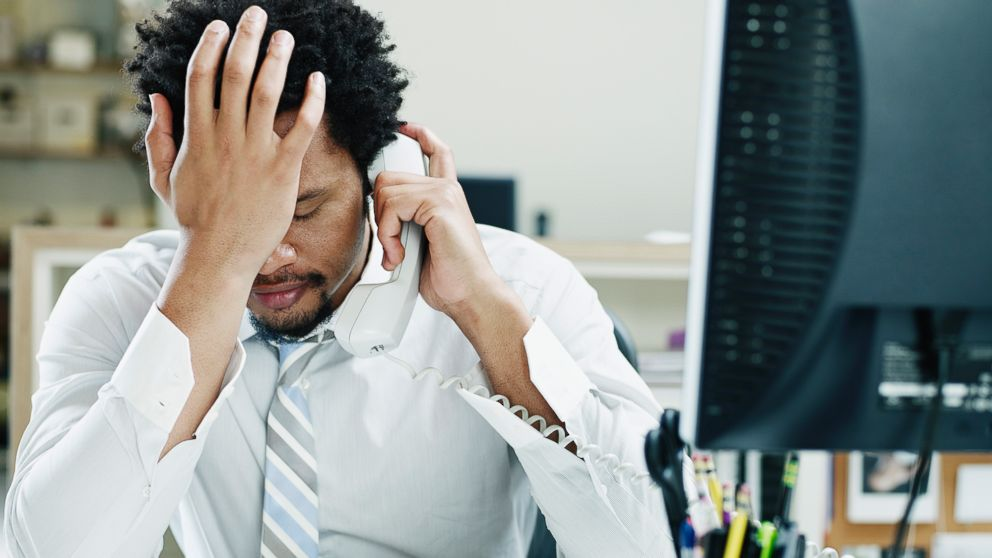 The UCSF Double Helix Curriculum: 
Transformation of High-Performing Primary Care in Education
[Speaker Notes: CHOOSE EITHER ADULT OR PEDIATRIC CASE.

FACILITATOR WOULD READ TO THE GROUP (OR COULD HAVE AUDIENCE MEMBER READ THIS OUT LOUD):
Lee is a 9 year old boy who is generally healthy. He is seen by his nurse practitioner about once a year.
Yesterday, he twisted his foot while playing basketball, and his ankle remains swollen and painful one day later.
Lee’s father calls clinic, worried that his foot might be broken. He is on hold for 10 minutes and gives up.
The next day, he calls again. This time, he waits on hold for 20 minutes and gives up again.
He brings Lee to clinic that afternoon, where he is told that he can have an appointment to see his provider tomorrow.
When he arrives at the appointment, he is angry at Lee’s provider. He feels betrayed, as though she does not care for his him.  
“Why is it so hard to get in to see you?” he says at the beginning of the visit, “what’s the point of having a doctor if Lee can’t see her?”]
What Happened When You Called?
The UCSF Double Helix Curriculum: 
Transformation of High-Performing Primary Care in Education
0
3
5
7
10
minutes
minutes
Ideal State
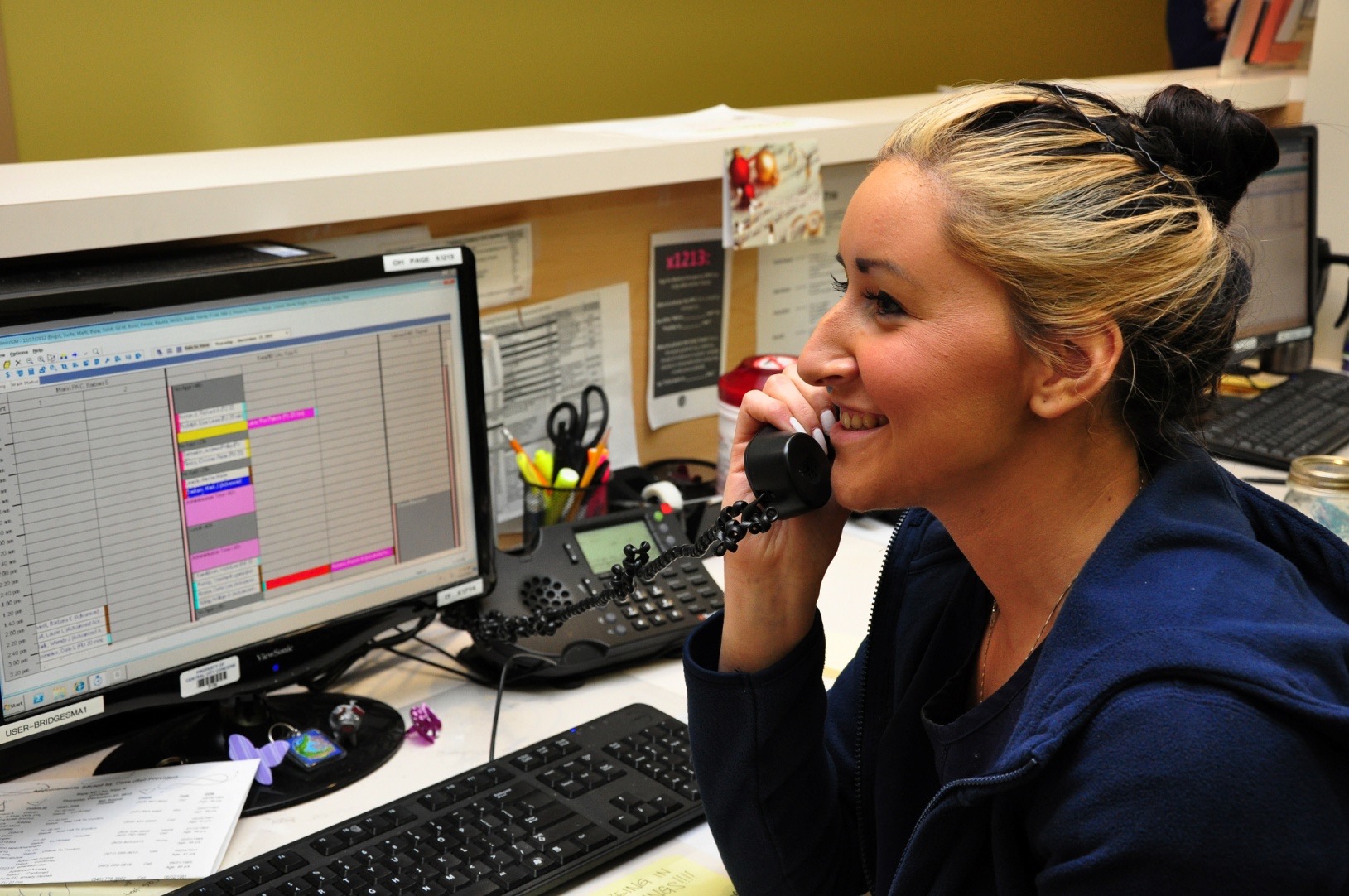 The UCSF Double Helix Curriculum: 
Transformation of High-Performing Primary Care in Education
Resolving all calls during the first contact by the best person to meet each need.
Key Measures for Performance
The UCSF Double Helix Curriculum: 
Transformation of High-Performing Primary Care in Education
Key Measures for Performance
The UCSF Double Helix Curriculum: 
Transformation of High-Performing Primary Care in Education
Using a Value Stream Map (VSM)
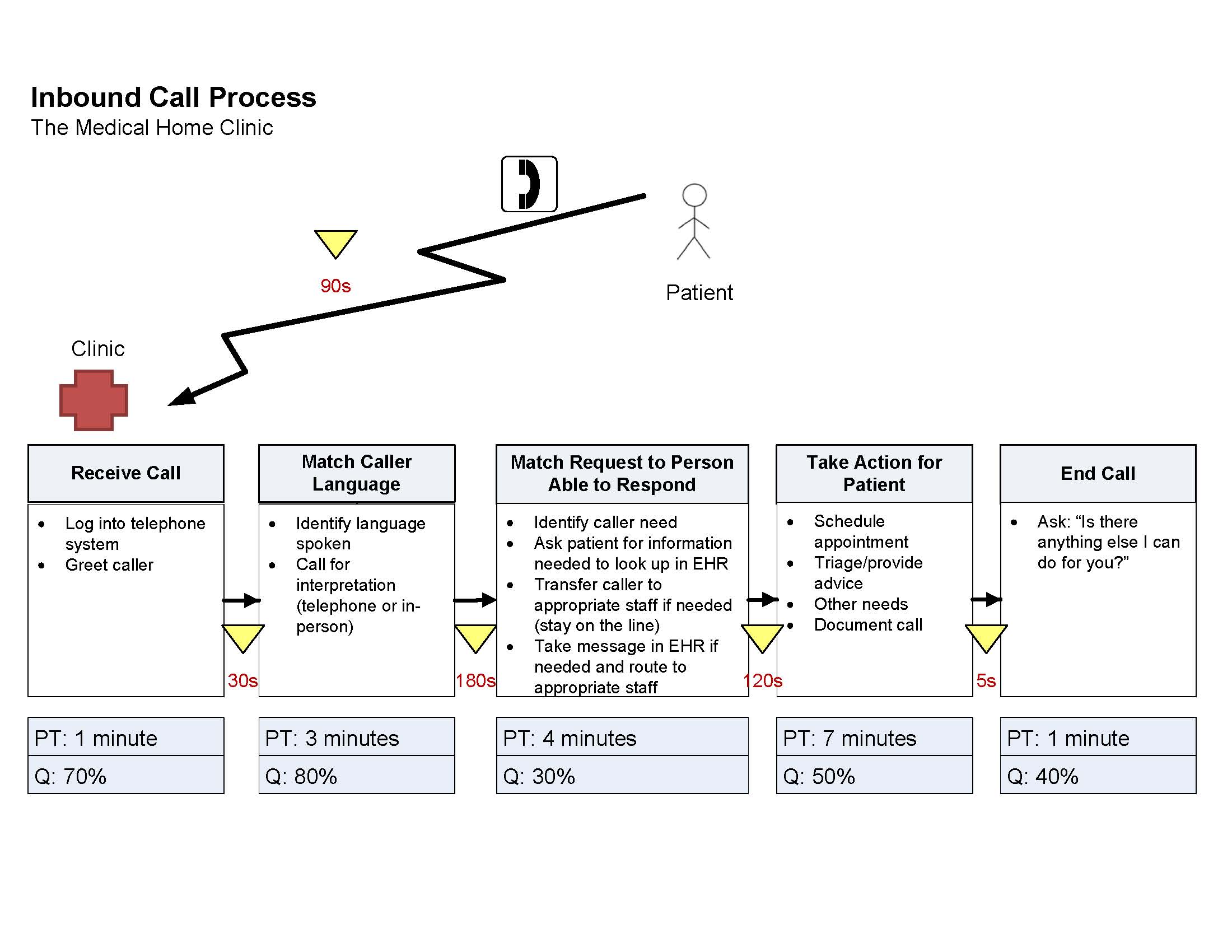 The UCSF Double Helix Curriculum: 
Transformation of High-Performing Primary Care in Education
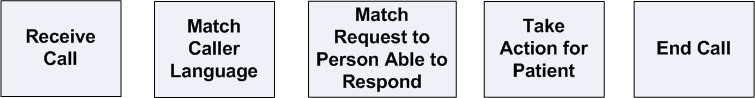 Tips for Improving Call Process
Limiting phone tree options
Knowing where to send a call
Taking messages effectively
Resolving calls efficiently
The UCSF Double Helix Curriculum: 
Transformation of High-Performing Primary Care in Education
Limiting Phone Tree Options
Limit the number of choices offered in a single menu to as few as possible (at most, less than 5)
Tell callers how they can easily reach a “live” person
Give callers an option first, followed by instructions on what key to press (eg “to make an appointment, press 1”)
Let callers know what keys to press to repeat menu options
The UCSF Double Helix Curriculum: 
Transformation of High-Performing Primary Care in Education
Knowing Where to Send a Call
Non Clinical Calls
Information
Appointment Scheduling
Records Request

Clinical Calls
Advice
Urgent Appointments
The UCSF Double Helix Curriculum: 
Transformation of High-Performing Primary Care in Education
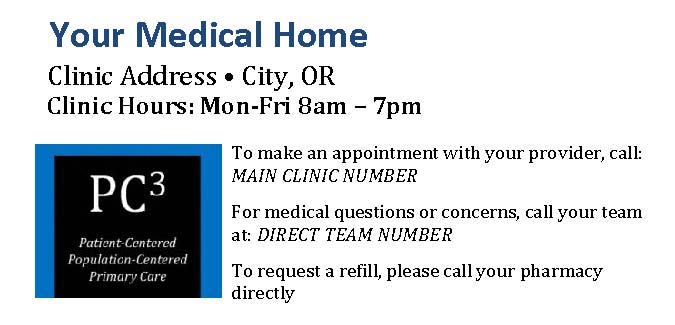 Taking Messages Effectively
Scripting!
How much  information?
To who?
How?
The UCSF Double Helix Curriculum: 
Transformation of High-Performing Primary Care in Education
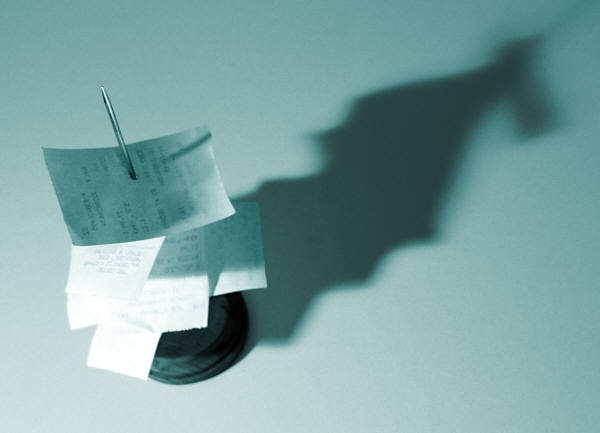 Resolving Calls Efficiently
Using shared in-baskets/pools
Setting a standard for message turn around time
The UCSF Double Helix Curriculum: 
Transformation of High-Performing Primary Care in Education
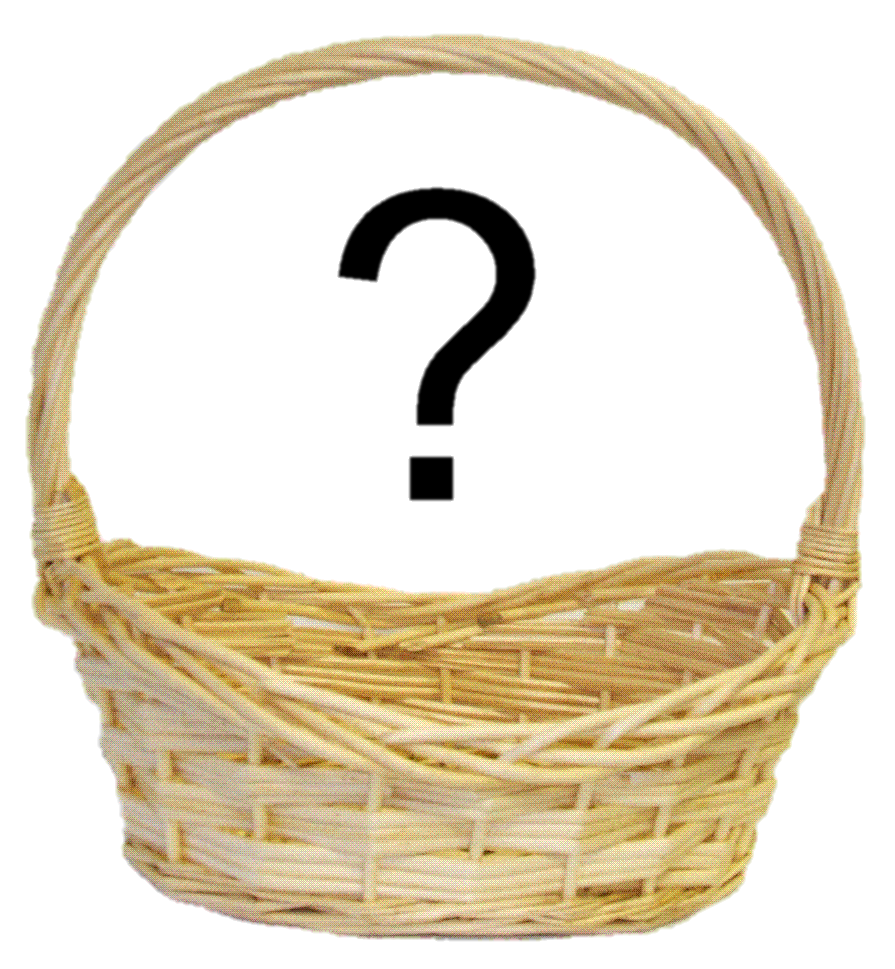 Lee Gets Through
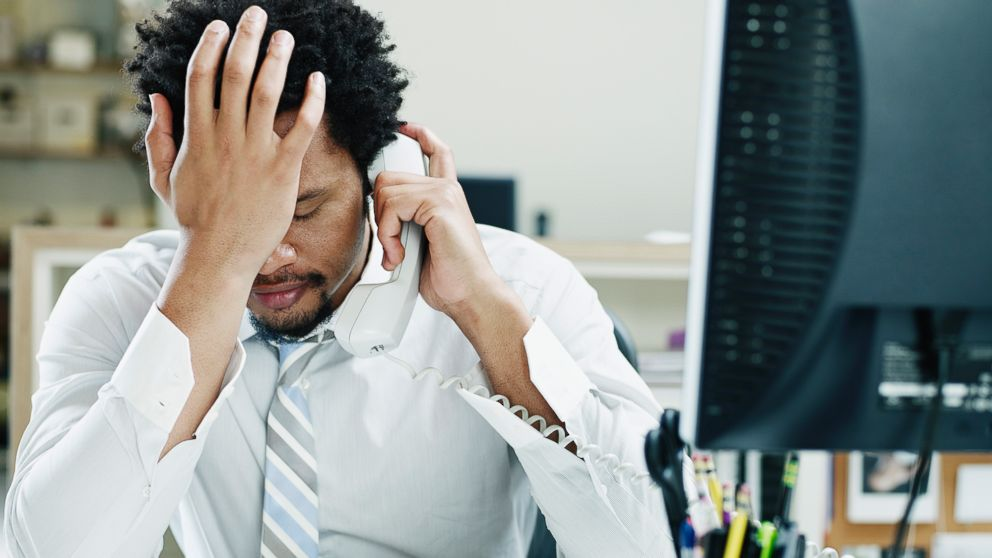 The UCSF Double Helix Curriculum: 
Transformation of High-Performing Primary Care in Education
[Speaker Notes: CHOOSE EITHER ADULT OR PEDIATRIC CASE.

FACILITATOR WOULD READ TO THE GROUP (OR COULD HAVE AUDIENCE MEMBER READ THIS OUT LOUD):
Lee calls to make an appointment about his foot. 
The phone tree gives him the option to press 1 to make an appointment, which he does. From there, he is told that he can press 1 to leave a message or remain on the line. Because he hates to wait on hold, he presses 1 and leaves a message describing his need.
That afternoon, he receives a call from the clinic from an appointment scheduler. She is able to make him an appointment for the next day.
When Lee arrives at his appointment, he is grateful for the rapid response to his needs and is happy to see his nurse practitioner.]
Lee Gets Through
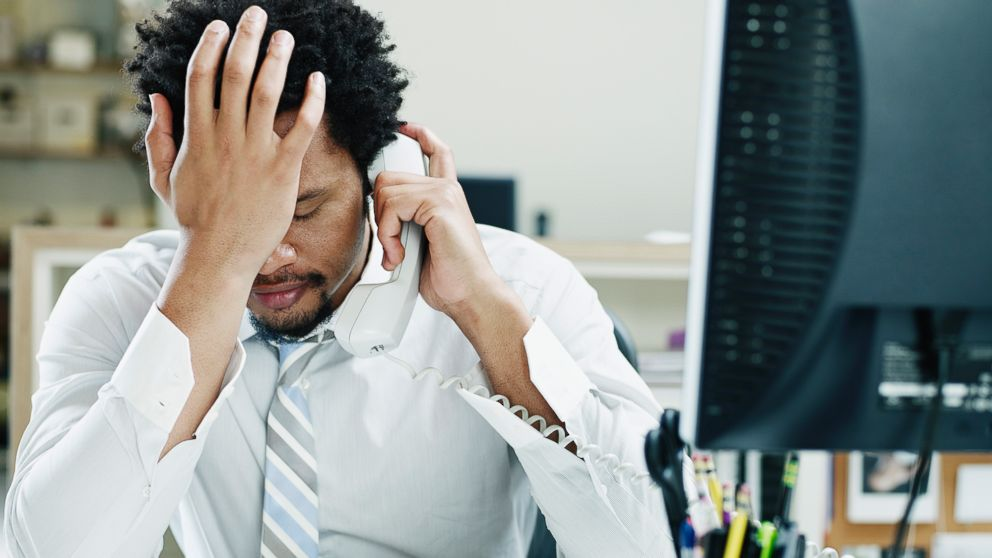 The UCSF Double Helix Curriculum: 
Transformation of High-Performing Primary Care in Education
[Speaker Notes: CHOOSE EITHER ADULT OR PEDIATRIC CASE.

FACILITATOR WOULD READ TO THE GROUP (OR COULD HAVE AUDIENCE MEMBER READ THIS OUT LOUD):
Lee’s father calls to schedule an appointment about his foot. 
The phone tree gives him the option to press 1 to make an appointment, which he does. From there, he is told that he can press 1 to leave a message or remain on the line. Because he hates to wait on hold, he presses 1 and leaves a message describing his son’s need.
That afternoon, he receives a call from the clinic from an appointment scheduler. She is able to make him an appointment for the next day.
When Lee and his father arrive at his appointment, they are grateful for the rapid response to his needs and is happy to see his nurse practitioner.]
The UCSF Double Helix Curriculum: 
Transformation of High-Performing Primary Care in Education
Questions?
The UCSF Double Helix Curriculum: 
Transformation of High-Performing Primary Care in Education
Evaluation
[Speaker Notes: See evaluation sheet for thread objective]